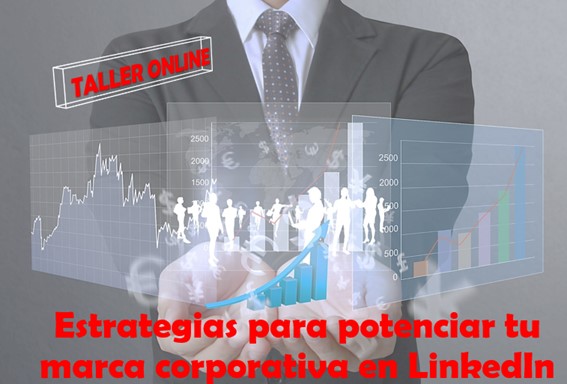 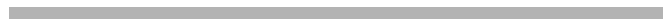 ¿Tienes clara tu estrategia de marca en Linkedin?

¿Quieres conseguir más seguidores para tu página de empresa?

¿Sabes las últimas tendencias en estrategias de marketing de las empresas del Siglo XXI?
Taller eminentemente práctico donde trabajaremos otra forma de conseguir clientes.
TALLER PRÁCTICO ONLINE
23 y 27 de mayo de 2022
9:30-12:30
Objetivo de la Jornada:
Duración:
Taller práctico de 6 horas

Fechas y horario:
23 y 27 de Mayo de 2022
9:30-12:30h
6 horas 
3 horas al día

Lugar de celebración:
EVENTO ONLINE
Optimizar tu página de empresa
Diseñar tu estrategia de contenidosy  tu plan de acción
Aumentar tus seguidores
Mejorando tu comunicación.
Dirigido a:
Propietarios, CEOs ,  Departamentos de Marketing
Contenido:
Matrícula de la jornada: 
 
No Socio:110€
Socio Club: Consúltenos su descuento
Mejorar la imagen corporativa.
Tu propuesta de valor.
Crear, mejorar y optimizar tu página de empresa en Linkedin.
Trabajar tu SEO para aparecer en las primeras posiciones en las búsquedas.
Herramientas de administrador.
Analizar como estas con respecto a tu competencia.
Metricas y KPIs.
Crear Subpáginas.
Organizar un evento.
Conseguir más seguidores, sin invertir en campañas de pago.
Elaborar tu estrategia de contenidos.
Elaborar tu calendario editorial.
 Tipos de contenidos y formatos que conecten 
con tu audiencia.
Los momentos claves para publicar tus contenidos.
Como escribir un buen post que genere engagement.
Como funciona el algoritmo de Linkedin.
Conseguir más visibilidad.
Para que su empresa pueda ser socia del Club Cámara Madrid y beneficiarse de ésta y muchas más ventajas, consúltenos el Tlf: 91 538 36 00 / 35 00, por correo  clubcamara@camaramadrid.es o en la web www.camaramadrid.es
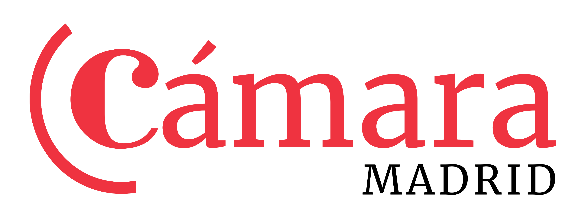 Más información:
Natalia Rodríguez
natalia.rodriguez@camaramadrid.es 
Tlf: 91 538 35 00/36 36
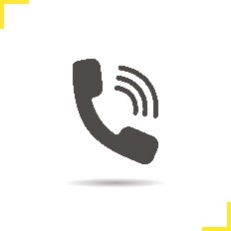